Unlocking Insights for Underrepresented Patients: The Role of Real-World Evidence in Addressing Limitations of CDK4/6 Inhibitor RCTs
Adam Brufsky, MD, PhD
Professor of Medicine
Co-Director, Comprehensive Breast Cancer Center
University of Pittsburgh Cancer Institute
Pittsburgh, PA
Resource Information
About This Resource
These slides are one component of a continuing education program available online at MedEd On The Go titled RWE Where RCTs Fall Short: Optimizing Frontline Treatment of HR+/HER2- Metastatic Breast Cancer

Program Learning Objectives:
Critically evaluate components of RWE publications to distinguish high-quality from low-quality sources of information
Evaluate RWE of CDK4/6 inhibitors in HR+/HER2- MBC as it relates to clinical trial evidence
Apply RWE to make treatment decisions for patients regarding the choice of CDK4/6 inhibitors in HR+/HER2- MBC
Increase clinician awareness of the patient's perspective on the existence and utility of RWE as it applies to shared decision-making conversations

MedEd On The Go®
www.mededonthego.com
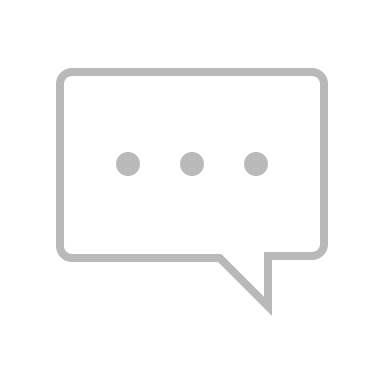 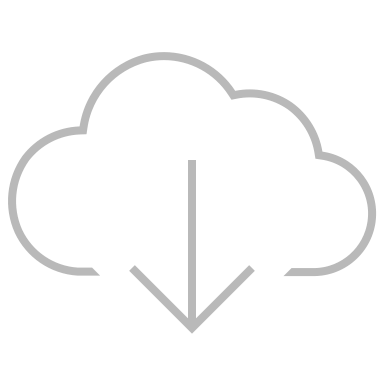 This content or portions thereof may not be published, posted online or used in presentations without permission.
This content can be saved for personal use (non-commercial use only) with credit given to the resource authors.
To contact us regarding inaccuracies, omissions or permissions please email us at support@MedEdOTG.com
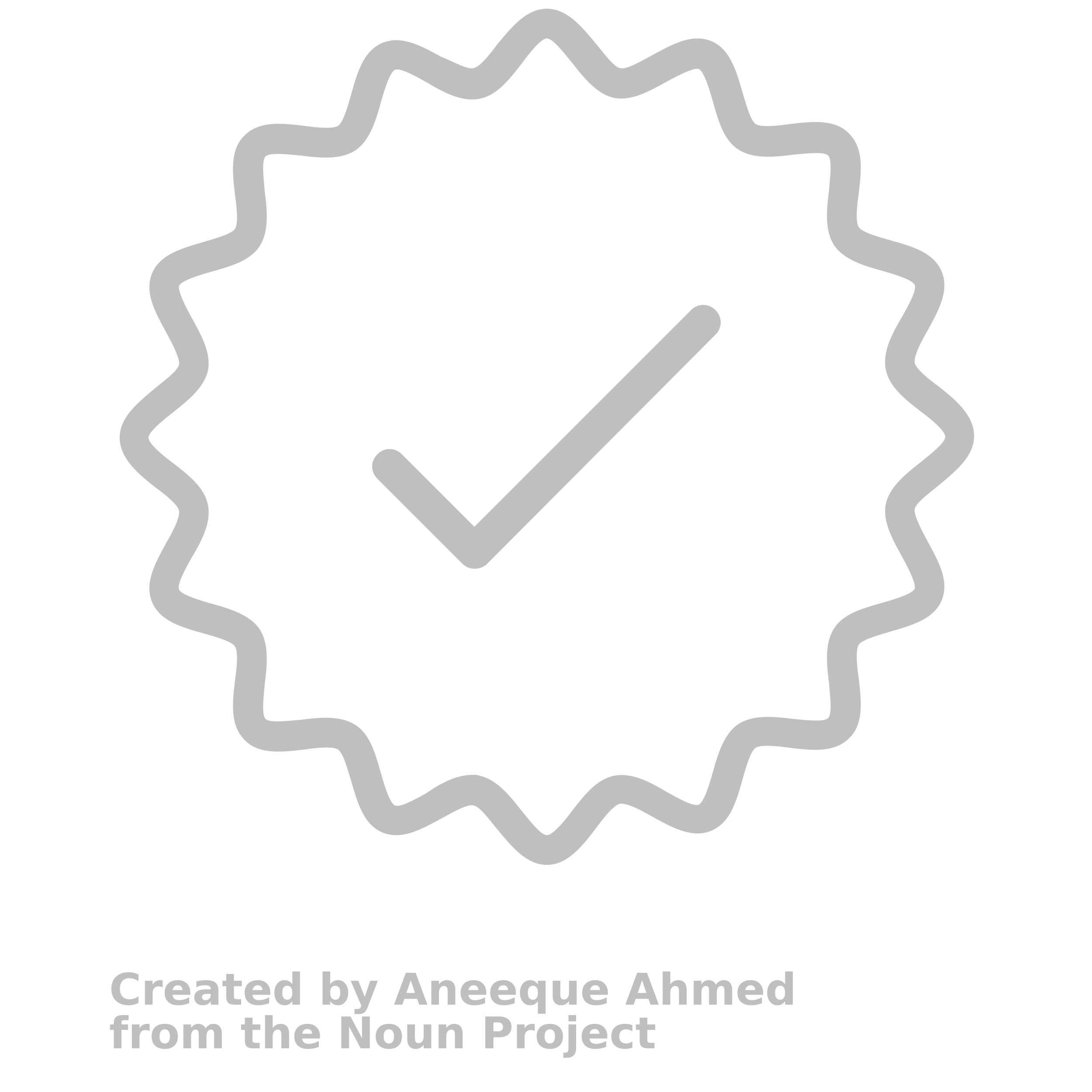 Disclaimer
The views and opinions expressed in this educational activity are those of the faculty and do not necessarily represent the views of Total CME, LLC, the CME providers, or the companies providing educational grants. This presentation is not intended to define an exclusive course of patient management; the participant should use their clinical judgment, knowledge, experience, and diagnostic skills in applying or adopting for professional use any of the information provided herein. Any procedures, medications, or other courses of diagnosis or treatment discussed or suggested in this activity should not be used by clinicians without evaluation of their patient's conditions and possible contraindications or dangers in use, review of any applicable manufacturer’s product information, and comparison with recommendations of other authorities. Links to other sites may be provided as additional sources of information.
RWE to Address Populations Not Included in Clinical Trials
African Americans
Asians
Elderly
RWE, real-world evidence.
P-REALITY X: Palbociclib REAl-world first-LIne comparaTive effectiveness studY eXtended
Objective
To evaluate the effectiveness of first-line PAL + AI, as compared with AI alone, in patients with HR+/HER2– MBC treated in real-world clinical practice in the United States
Method
Retrospective, cohort analysis of electronic health records within the US Flatiron Health Analytic Database
Planned endpoints:
Primary - OS*
Secondary - rwPFS†
Postmenopausal women and men aged ≥18 years with HR+/HER2‒ mBC (N=2888)
Index date i.e., starting date of the first line mBC treatment (PAL plus AI or AI alone) from 03 February 2015 to 31 March 2020 
Follow-up from index date to death, study end (data cut-off, 30 September 2020), or last visit, whichever occurred first
PAL + AI
n=1324
Statistical analyses:
Unadjusted analyses were conducted first
sIPTW as the primary analysis was performed to balance baseline demographic and clinical characteristics
1:1 PSM was conducted as a sensitivity analysis
Median survival times and 95% CIs for OS and rwPFS were estimated using the weighted Kaplan-Meier method.
Cox proportional hazards model was used to compute the HR and the corresponding 95% CI
AI
n=1564
AI, aromatase inhibitor; CI, confidence interval; CR, complete response; HR, hazard ratio; HR+, hormone receptor positive; mBC, metastatic breast cancer; OS, overall survival; PAL, palbociclib; PSM, propensity score matching; rwPFS, real-world progression-free survival; sIPTW, stabilized inverse probability treatment weighting. *OS was defined as the time in months from the index date to death from any cause. †rwPFS was defined as the number of months from index date to the date of the first documentation of real-world progressive disease or death due to any cause, whichever occurred first.
Rugo H, et al. ESMO BC. 2022. Poster 169P.
Real-World Studies Reflect Clinical Trial Data for Black and Hispanic Patients, Demonstrating Similar Benefit Profiles with PAL + ET
Real-world comparative effectiveness study: Hispanic and African American patients (FLATIRON database)
151 Hispanic and African American women with HR+/HER2- mBC; 24.5% were Hispanic and 75.5% were African American
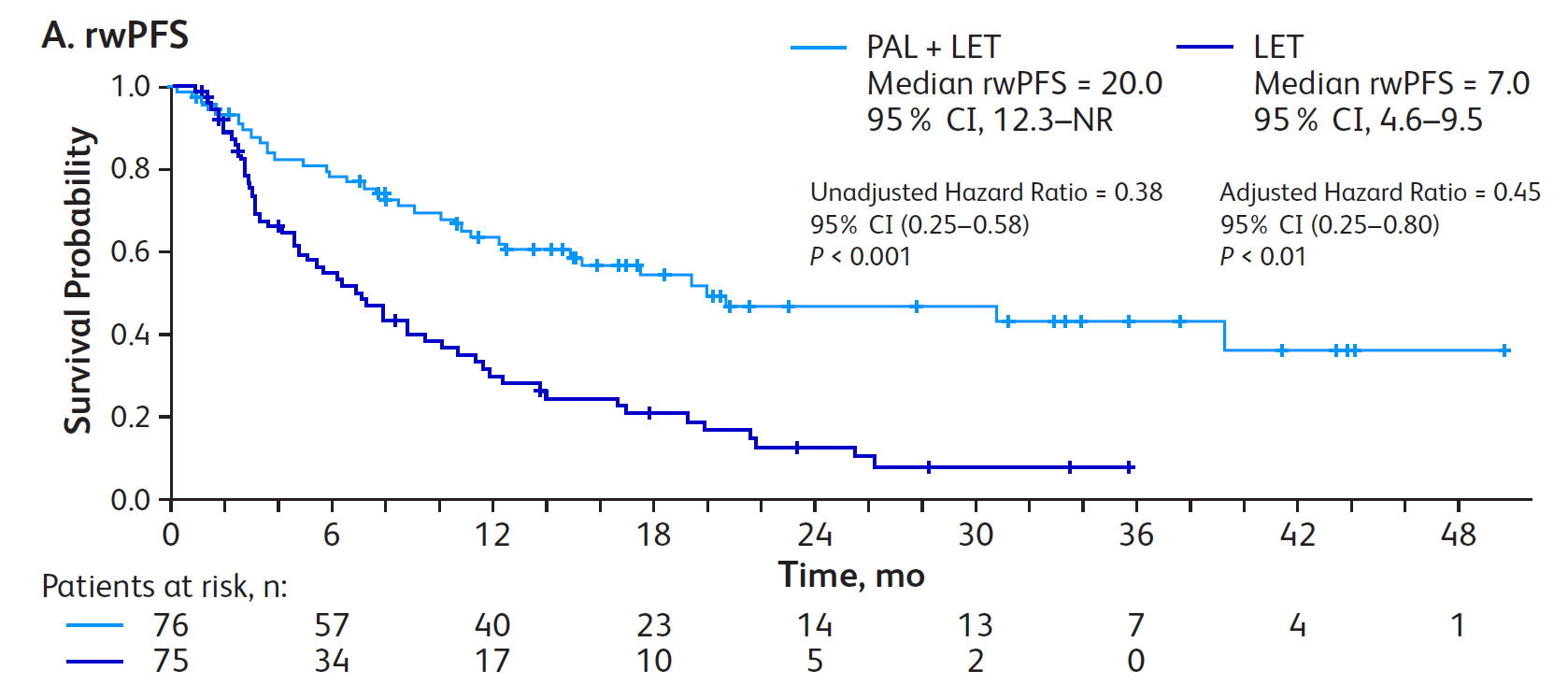 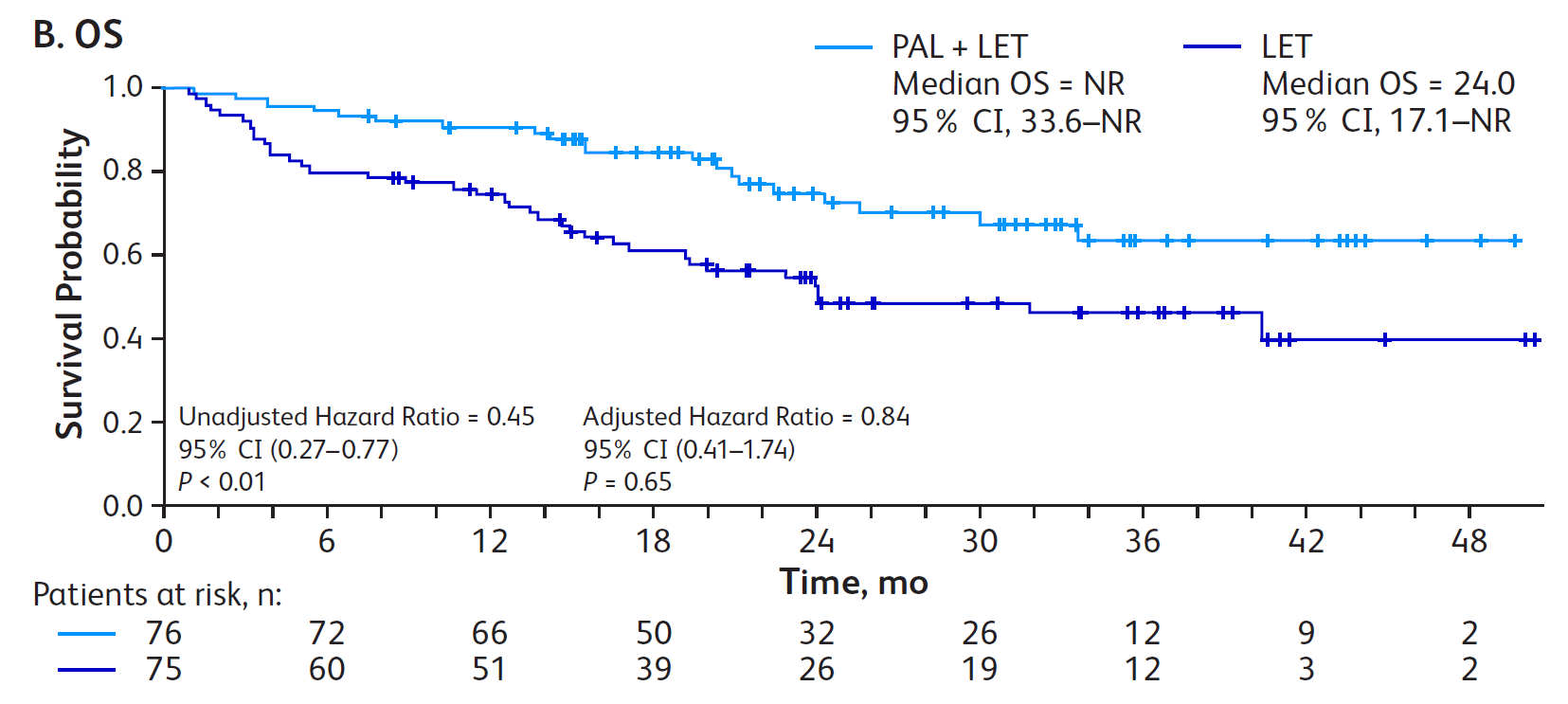 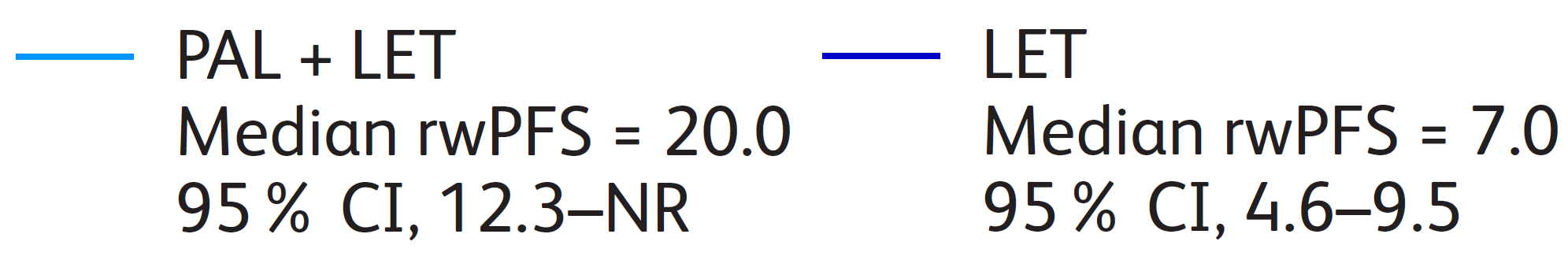 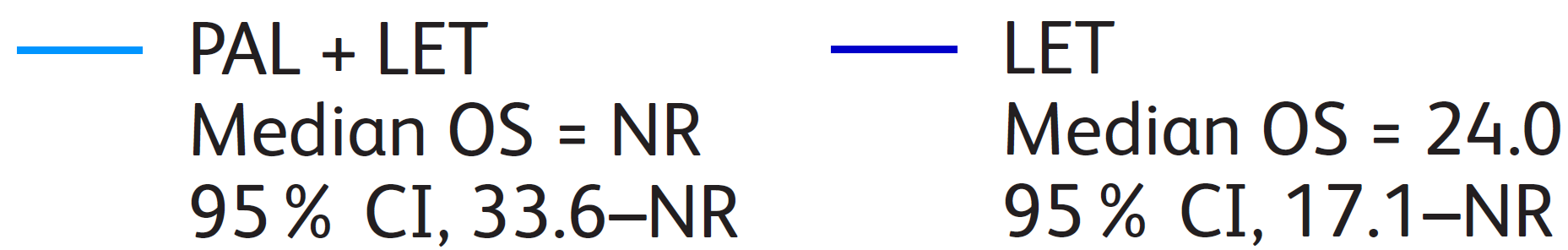 rwPFS in Hispanic (n=37) and African American (n=114) patients*
OS in Hispanic (n=37) and African American (n=114) patients*
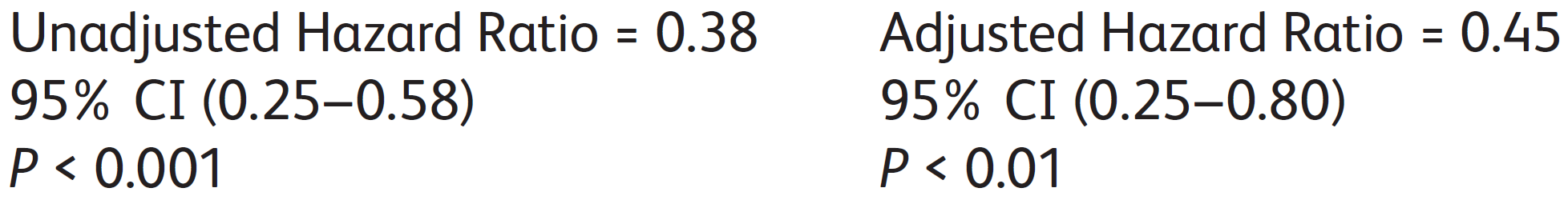 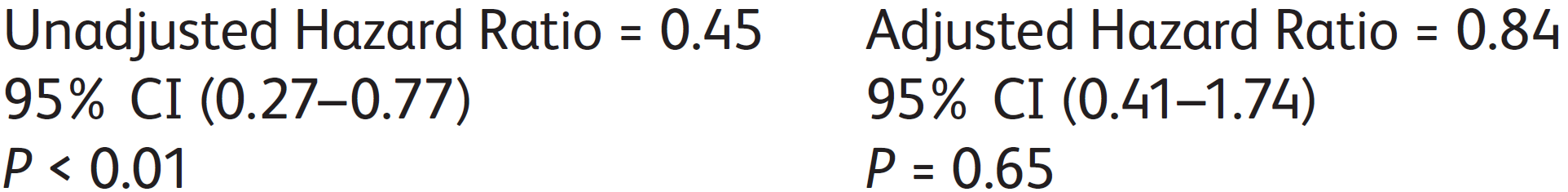 OS Probability
rwPFS Probability
In Hispanic and African American patients, PAL+LET prolonged median rwPFS and OS compared with LET alone
*Curves and medians are unadjusted. 
CI, confidence interval; ET, endocrine therapy; HER2-, human epidermal growth factor receptor 2-negative; HR+, hormone receptor-positive; LET, letrozole; mBC, metastatic breast cancer; NR, not reached; OS, overall survival; PAL, palbociclib; rwPFS, real-world PFS.
Rugo HS, et al. P5-14-08. SABCS 2021.
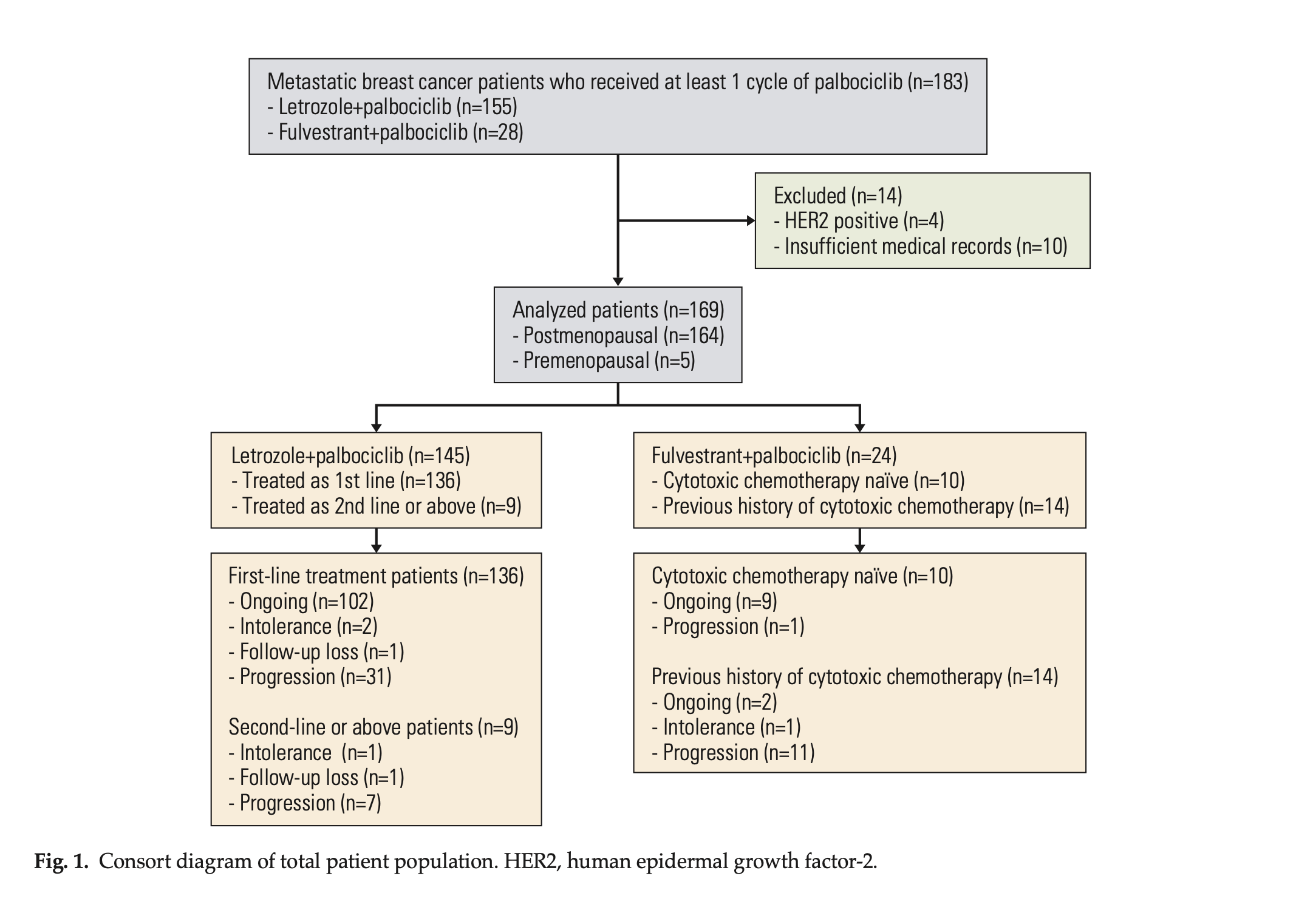 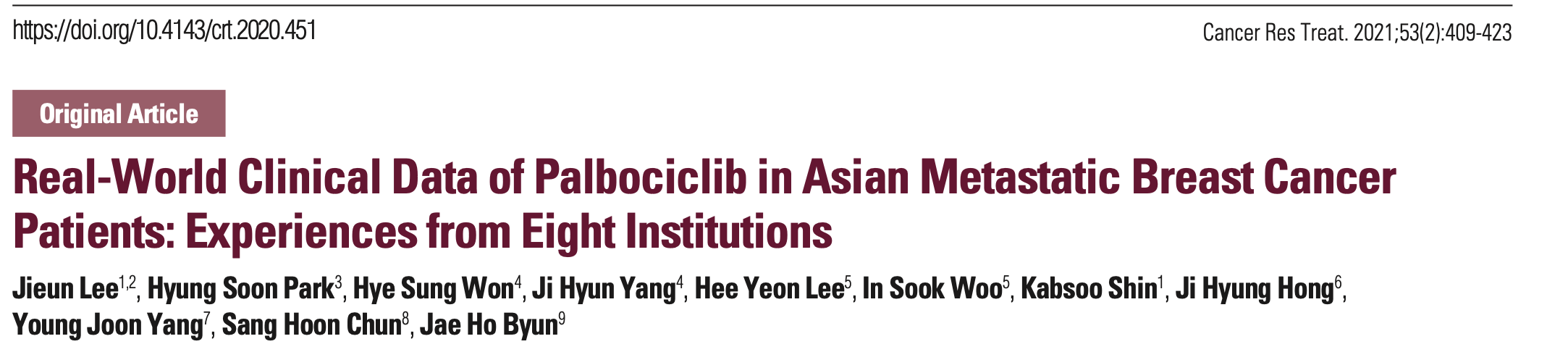 Lee J, et al. Cancer Res Treat. 2021 Apr;53(2):409-423.
Progression-Free Survival in Palbociclib Treated Patients
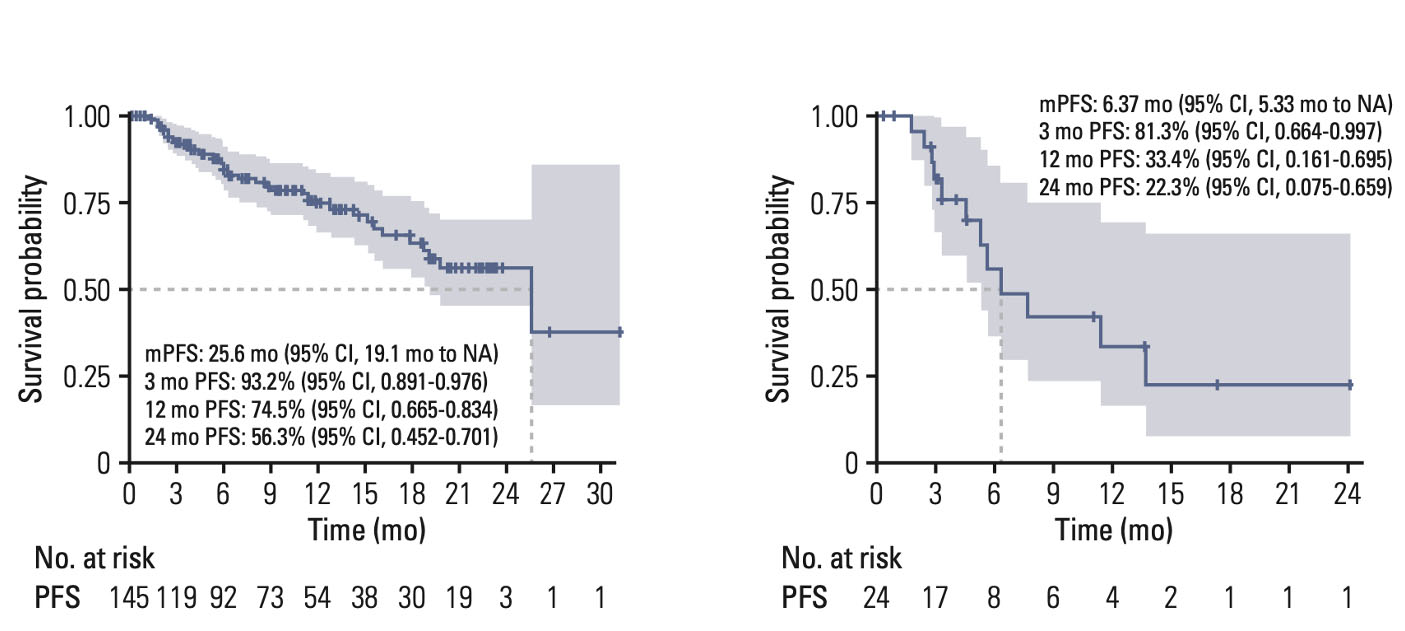 Palbociclib + Letrozole
Palbociclib + Fulvestrant
CI, confidence interval; mPFS, median progression-free survival; NA, not available.
Lee J, et al. Cancer Res Treat. 2021;53(2):409-423.
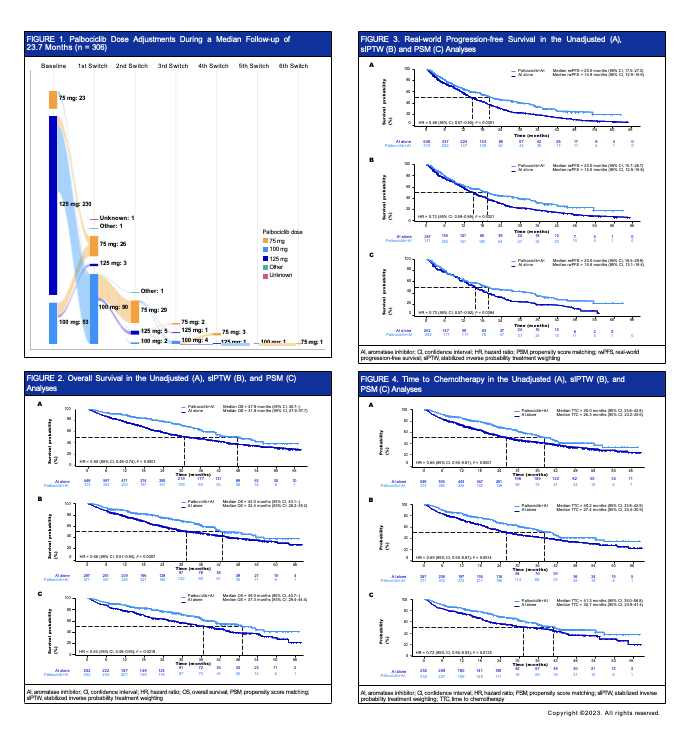 Real-world Treatment Patterns and Effectiveness of Palbociclib Plus an Aromatase Inhibitor in Patients with Metastatic Breast Cancer Aged 75 Years or Above
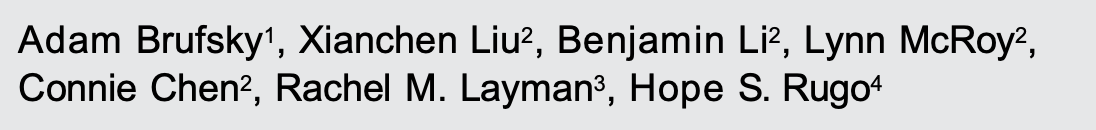 MBCC, 2023
Overall Survival in the Unadjusted (A), sIPTW (B), and PSM (C) Analyses
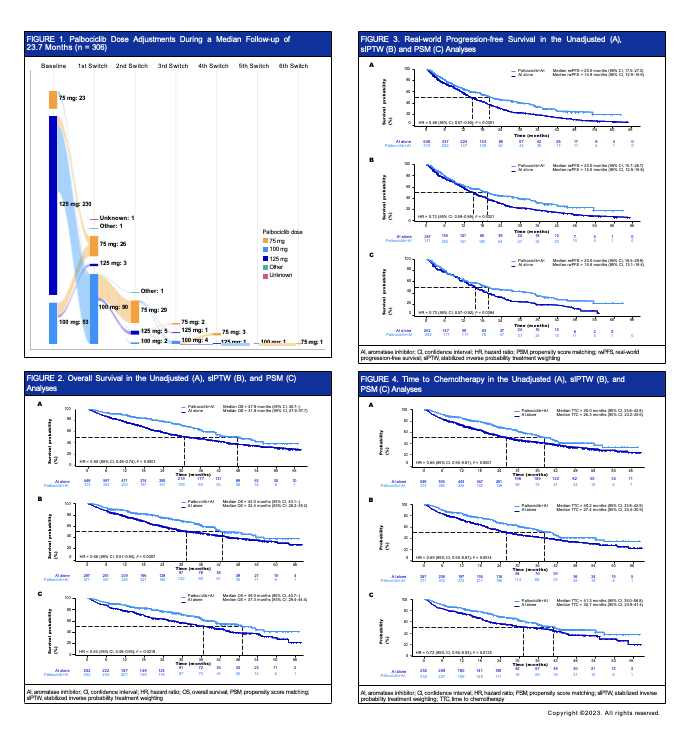 MBCC, 2023
Real-world Progression-free Survival in the Unadjusted (A), sIPTW (B), and PSM (C) Analyses
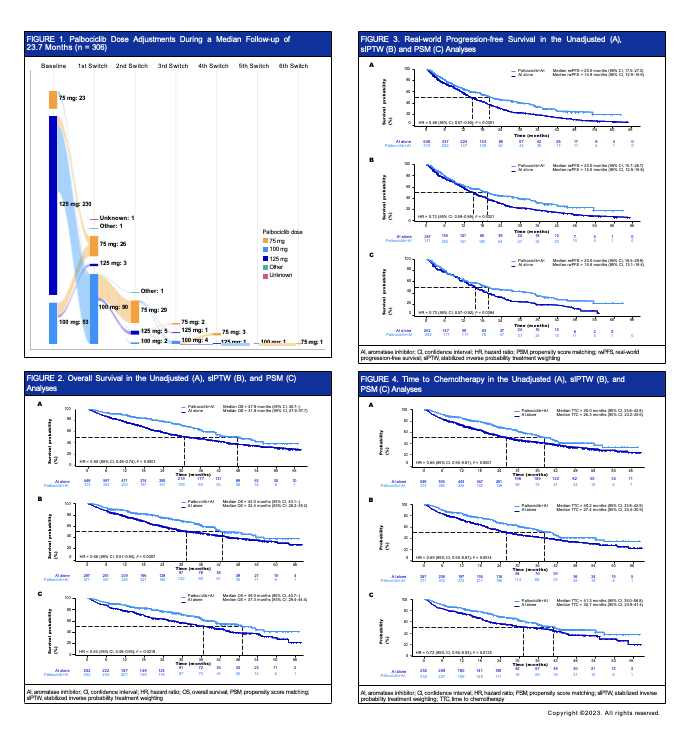 MBCC, 2023
Palbociclib in HR+ Advanced Breast Cancer: a Multicenter, Prospective, Noninterventional Study (POLARIS)
Key research questions
Treatment patterns
MBC treatment sequence
Clinical outcomes (PFS, OS, ORR)
QOL as measured by EORTC QLQ-C30
Geriatric assessments
G8 screening tool
Activities of daily living
Biomarker assessments
HR+/HER2- ABC receiving palbociclib + ET
N=1500
United States and Canada
Community + academic centers
Standard-of-care data collection*
QOL questionnaires
Blood sample collection
Follow-up:
Approximately 3 years (longitudinal analyses)
Prospective enrollment:
Approximately 2 years
*Case report forms recorded clinical and treatment data from patients’ existing medical charts
ABC, advanced breast cancer; EORTC QLQ-C30, European Organization for the Research and Treatment of Cancer Quality-of-Life Questionnaire Core 30; ET, endocrine therapy; HER2, human epidermal growth factor receptor 2; HR+, hormone receptor–positive; MBC, metastatic breast cancer; ORR, objective response rate; OS, overall survival; PFS, progression-free survival; QOL, quality of life. 
Tripathy D, et al. SABCS 2017. Abstract OT3-05-03; Karuturi MS, et al. ESMO 2019. Poster 365P; Blum JL, et al. ESMO 2018. Poster 344P.
Interim and ﬁnal reports
Real-world QoL in Patients with HR+/HER2– aBC Treated with Palbociclib: Final Analysis from POLARIS (2/2)
POLARIS final QoL outcomes assessment (ESMO 2022 update)
Mean Scores of QoL and Geriatric Assessments by Line of Therapy
n=261
n=162
n=106
n=269
n=172
n=110
n=842
n=548
n=365
n=101
n=57
n=37
n=103
n=60
n=37
n=318
n=180
n=113
Mean score
Mean score
Mean score
Mean Global QoL, ADL, and G8 scores were comparable between baseline, at months 6 and 12 in patients treated with PAL+ET regardless of line of therapy
ADL and G8 were assessed among ≥70 years. Error bars represent SD. 
ADL, activities of daily living; CI, confidence interval; ET, endocrine therapy; G8, geriatric assessment; QoL=quality of life; SD=standardized difference. 
Rocque G, et al. ESMO 2022; Poster 266P.
Real-World Evidence in Special Populations
RWE helps with understanding CDK4/6 in special populations
HR consistent with RCTs in all scenarios
Absolute PFS consistent with RCT data for Asians and AAs
Data can be used for shared decision making
AA, African American; CDK, cyclin-dependent kinase; RCT, randomized controlled trial.
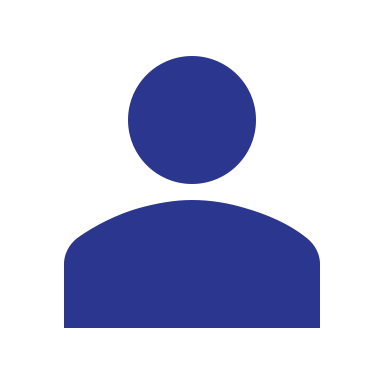 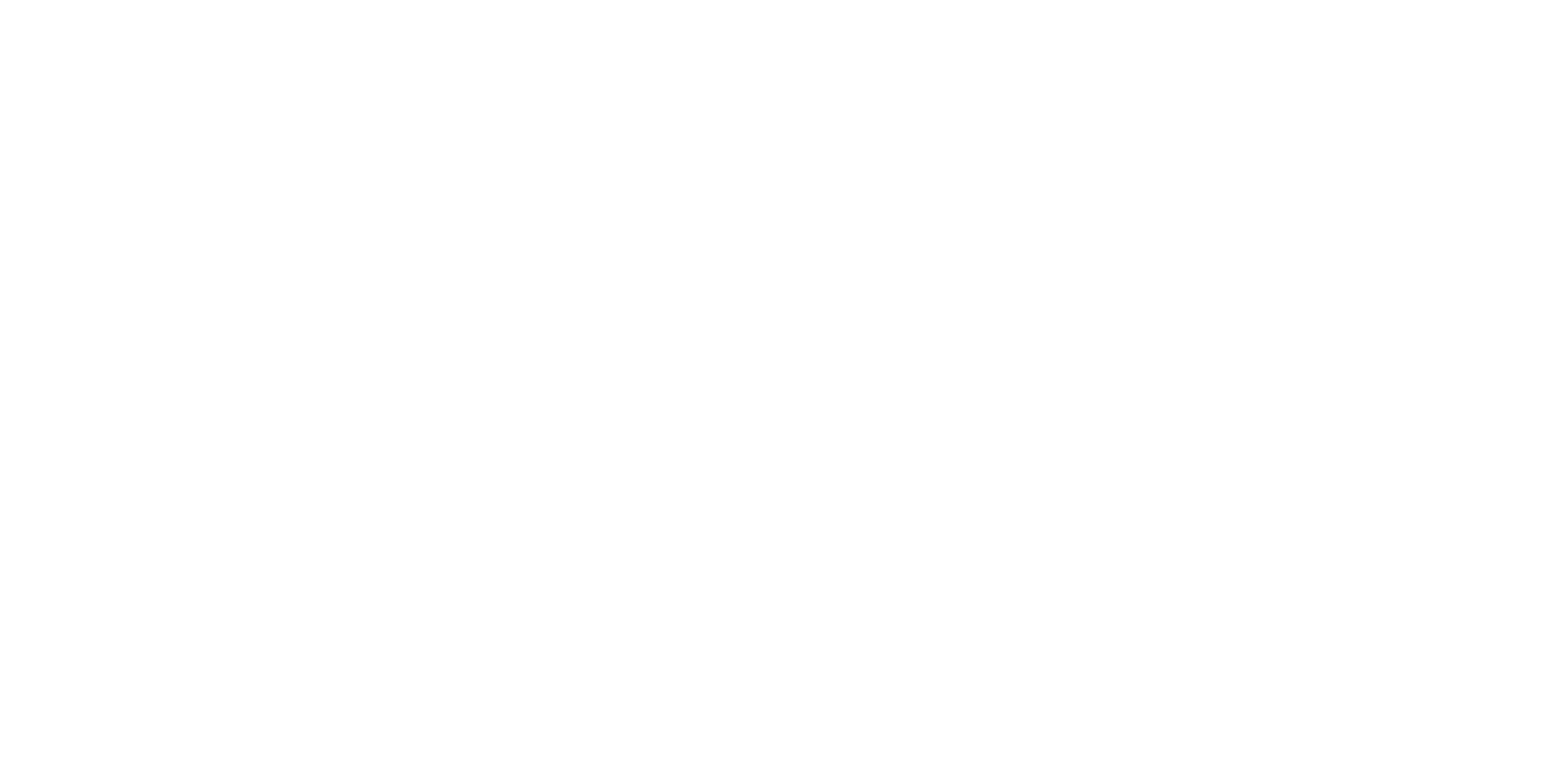 Looking for more resources on this topic?
CME/CE in minutes
Congress highlights
Late-breaking data
Quizzes
Webinars
In-person events
Slides & resources
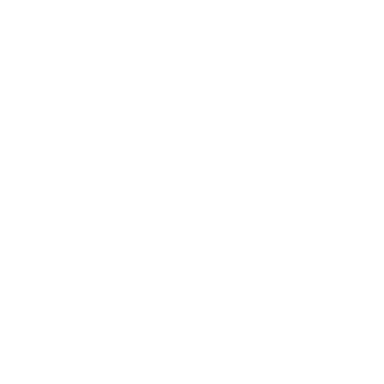 www.MedEdOTG.com